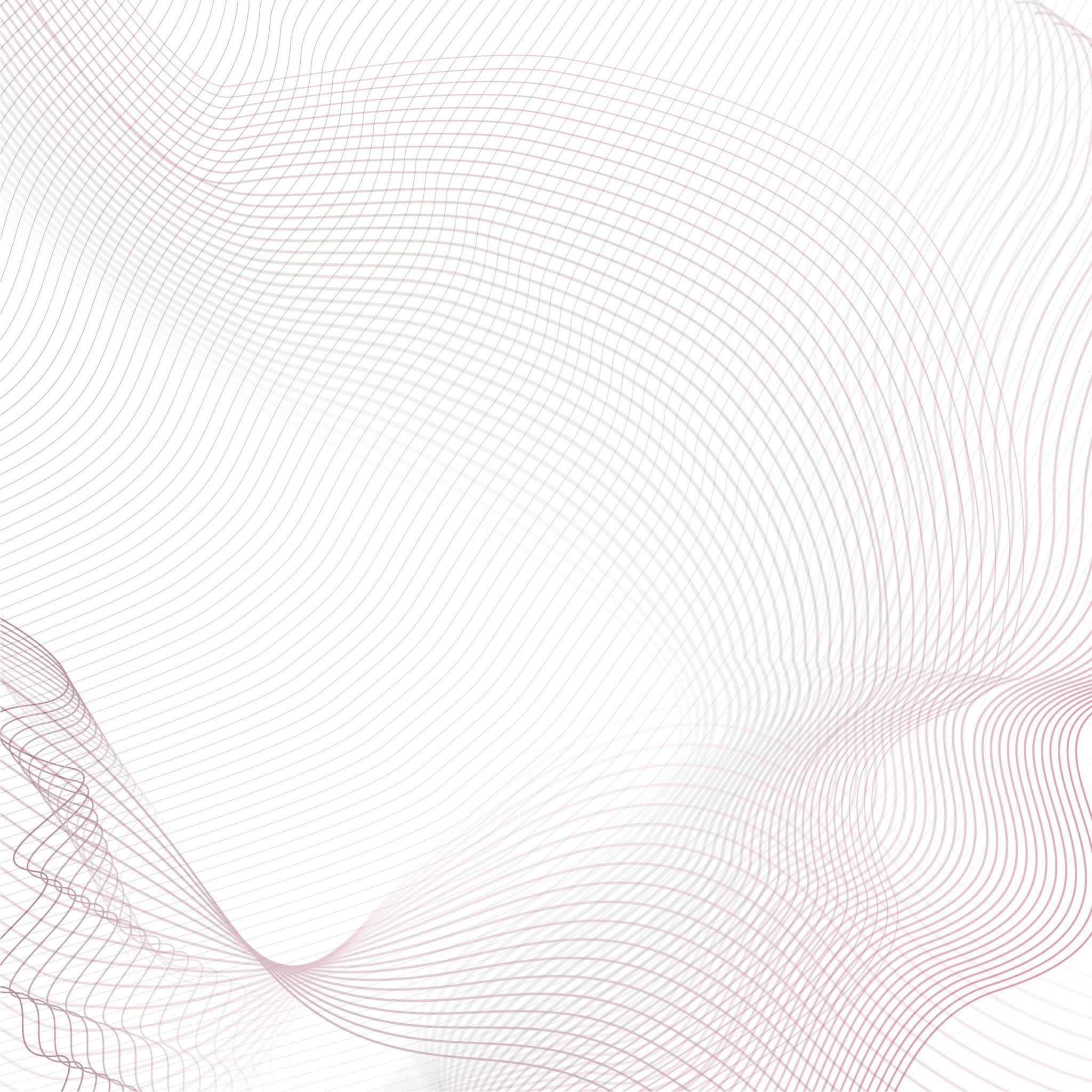 Sankey Diagrams
Sankey Diagrams
Sankey diagrams show the energy transfers taking place in a device, they have in a way the same idea as energy diagrams but with a difference of showing the amount of each energy that goes into and out of the process.
Using them gives us a better understanding of the nature of the system and its efficiency.
Sankey Diagrams:
Sankey Diagrams
Useful energy
Here is an example of a Sankey diagram for a light bulb.
The width of the arrow shows the energy involved in joules, let say we have 100 joules of electrical energy.
The useful energy output is shown horizontally. Here it is 10 joules of light.
The wasted/dissipated energy output is shown vertically (up or down). Here it is 90 joules of heat.
Input Energy
Dissipated energy
Efficiency and Sankey Diagram
From the previous example we can see that the wasted energy is much more than useful energy.
Therefore we can say that the light bulb used is not efficient just by looking at the Sankey diagram.
How to draw a Sankey Diagram?
Let us say we want to draw a Sankey Diagram for some fireworks.
A firework converts 100J of chemical energy into 80J of light energy and 20J of sound energy.
So we start with step one, the base of the diagram which is a rectangle with the input energy (chemical).
How to draw a Sankey Diagram? (Cont.)
Step two, we draw the useful energy arrow straight as in the diagram.
How to draw a Sankey Diagram? (Cont.)
Step three, we draw the wasted energy arrow pointing downward as in the diagram.



Note that the total energy input 
must equal t the total energy output.
Videos on Sankey Diagrams